Проверочная работа:
«Как образуются понятия»
6 класс
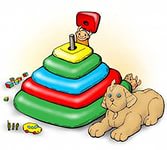 Разработала Яковлева Ирина Владимировна, учитель информатики 1 к.к. МБОУ СОШ №14 г. Юрги Кемеровской области.
 http://informatika-i-my.webnode.ru
Анализ
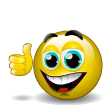 1. Мысленное установление сходства или различия объектов по существенным или несущественным признакам.
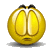 2. Мысленное соединение в единое целое частей объекта или его признаков.
3. Мысленное разделение объекта на составные части или выделение признаков объекта.
Синтез
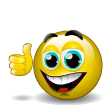 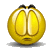 1. Мысленное разделение объекта на составные части или выделение признаков объекта.
2. Мысленное установление сходства или различия объектов по существенным или несущественным признакам.
3. Мысленное соединение в единое целое частей объекта или его признаков.
Сравнение
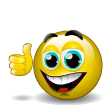 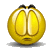 1. Мысленное соединение в единое целое частей объекта или его признаков.
2. Мысленное установление сходства или различия объектов по существенным или несущественным признакам.
3. Мысленное объединение однородных объектов.
Абстрагирование
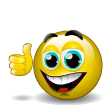 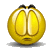 1. Мысленное соединение в единое целое частей объекта или его признаков.
2. Мысленное выделение одних признаков объекта и отвлечение от других.
3. Мысленное объединение однородных объектов.
Обобщение
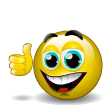 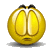 1. Мысленное разделение объекта на составные части или выделение признаков объекта.
2. Мысленное установление сходства или различия объектов по существенным или несущественным признакам.
3. Мысленное объединение однородных объектов.
Используемы источники:
Л. Босова. Учебник «Информатика» для 6 класса. Москва. Бином. 2012г.
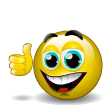